SENG 5130systems engineering processesModule 6
MODULE 6
System Test, Evaluation and Validation
Objectives of this Module
Systems Engineering Management/SEMP
Risk Management
System Test, Evaluation and Validation
1. Systems Engineering Management
Systems Engineering Management
Systems engineering management focuses on overall effort to be accomplished
 
“… employs systems engineering principles throughout the management of the process, or product line, efforts that result in a reliable, trustworthy, responsive, and high quality system.” (Sage & Armstrong, 2000, p. x)
Emotional Levels in Poorly Managed Systems Engineering Projects
Concept 
design
SE Management
Preliminary 
system design
Detail design and 
development
SE Technology
Production and/or 
construction
System operation
 and support
Retirement and 
phase-out
Management and Technology Applied to the Systems Engineering Process
Systems Engineering Management: Contextual Environment
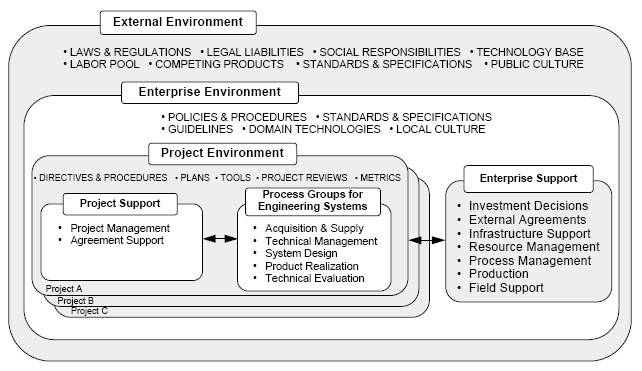 Figure 5.0 from ANSI/EIA-632-1998 Processes for Engineering a System, p. 43
Elements of SEM
Planning
Organizing
Staffing
Directing 
Coordinating
Reporting
Budgeting
 To meet customer requirements
System Engineering Management Plan
SEMP
System Engineering Management Plan
Key management document 
Contains all activities and milestones 
Promotes integration for system design and development 
Provides structure, policies, and procedures
Integration of design-related program plans
Provides communication links with other top-level planning documentation
SEMP Example
Florida Department of Transportation SEMP

(File in Blackboard Folder)
SEMP – Generic Approach
Objectives of this Module
Systems Engineering Management/SEMP
Risk Management
System Test, Evaluation and Validation
2. Risk Management
Risk Definition
Risk is the possibility of suffering loss
Definition from the Software Engineering Institute’s Risk Program web site at http://www.sei.cmu.edu/programs/sepm/risk
Risk Definition
Risk is the potential for realization of unwanted, negative consequences of an event.
from Rowe, William D.(1988), Anatomy of Risk, Krieger Publishing Co.
A Comprehensive Risk Definition
Charette states that “for an event, action, thing, etc., to be considered a risk, there must be:  
a loss associated with it
uncertainty or chance involved
some choice involved”
from Charette, Robert N. (1989), Software Engineering Risk Analysis and Management, McGraw Hill, p.55
More Risk Definitions
Risk Probability (P): the degree to which the risk event is likely to occur.

Amount at Stake (L): the loss if the outcome is unsatisfactory.

Risk Exposure (RE): the overall liability potential of the risk; the formula for this is:

		RE =  P x L
Risk Categorization
Risk can be categorized as either: 

Internal: within the control of the project manager

External: outside the control of the project manger
Contingency
Budget
Risk Management
Plan
Project 
Management Plan
No information
(Unknown Unknowns)
Partial information
(Known Unknowns)
Full information
(Known Knowns)
Risk Uncertainty Spectrum
Realm of Project Management in Managing Risk
Complete
Uncertainty
General
Uncertainty
Specific
Uncertainty
No
Uncertainty
Boehm’s Model Parameters
Risk Identification
Checklists
Decision-driver analysis
Decomposition

Performance models
Cost models
Network analysis
Decision analysis
Quality-factor analysis

Risk exposure
Risk leverage
Compound-risk reduction

Buying information
Risk avoidance
Risk transfer
Risk reduction
Risk-element planning
Risk-plan integration

Prototypes
Simulations
Benchmarks
Analyses
Staffing

Milestone tracking
Top 10 tracking
Risk reassessment
Corrective action
Risk Analysis
Risk Assessment
Risk Prioritization
Risk 
Management
Risk Mgt Planning
Risk Resolution
Risk Control
Risk Monitoring
Source:  Boehm, B. (1991). "Software Risk Management: Principles and Practices" IEEE Software, 8 (1), 32-41.
Example: Satellite Experiment Software
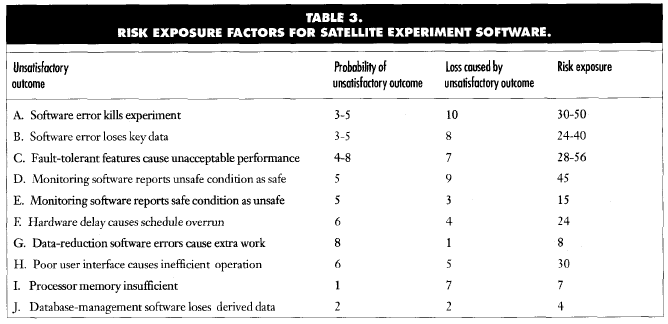 Source:  Boehm, B. (1991). "Software Risk Management: Principles and Practices" IEEE Software, 8 (1), 32-41.
The Systems Engineering Integration (SEI) Risk Management Model
Identify:  Search for all the risks before they become problems adversely affecting your program
Analyze:  Process risk data into decision making information
Plan:  Translate risk information into decisions and actions (both present and future) and implement those actions
Track:  Monitor the risk indicators and actions taken against risks
Control:  Correct for deviations from planned risk actions
Communicate:  Provide visibility and feedback data internal and external to your program on current and emerging risk activities
from Williams, R., Walker, J. & Dorofee, A. (1997) "Putting Risk Management into Practice" IEEE Software, 14 (3), 75-82.
Project Risk
 Management
Risk 
Response
 Development
Risk 
Response
 Control
Risk 
Identification
Risk 
Quantification
PMBOK Project Risk Management Model
from PMI (1996). A Guide to the Project Management Body of Knowledge, p. 112
Project Risk
 Management
Risk 
Response
 Development
Risk 
Response
 Control
Risk 
Identification
Risk 
Quantification
Which One?
Okay, fine, but
which one do
 I use?
Answer: Any one, just do it!
Risk Identification
Determining which risks are likely to affect the project and documenting the characteristics of each.
Risk identification is not a one-time event; it should be performed on a regular basis throughout the project.

  Should address both internal and external risks.

  Is concerned with both opportunities and threats
Risk Quantification
Risk Quantification: involves evaluating risks and risk interactions to assess the range of possible outcomes.
Opportunities and threats can interact in unanticipated ways.

  A single risk event can cause multiple effects.

  Opportunities for one stakeholder may be threats to another
  The use of mathematical techniques may create a false impression of precision and reliability.
How to Score Risks
Team members then rate their top three risks on probability of occurrence and severity of outcome using the following table:
Ranking = severity of outcome X probability of occurrence

All project team risks are then tabulated and a prioritized list of project risks is developed
Risk Identification Worksheet
Risk Mitigation
Once the project risks are identified and prioritized a detailed mitigation plan is developed:
develop a list of action items
assign end dates and a responsible person
develop a contingency plan
review plans for economies of scale
Risk Mitigation Worksheet
Class Exercise
Conduct Risk Identification and Mitigation for your system
SYSTEMS:
Online Library for a University  
Internet-based Travel Web Site 
Multi-story Parking Garage
Hospital for a Small Community 
Two-way Traffic System Across a River
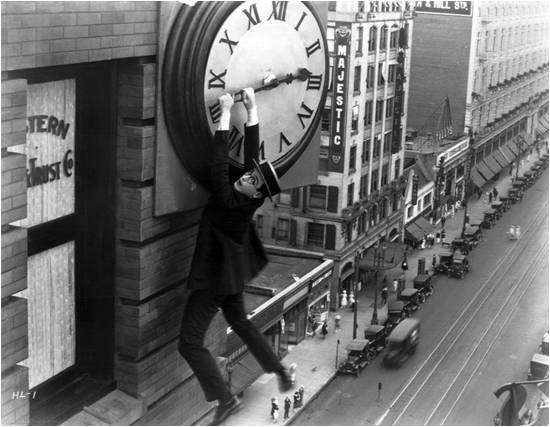 Objectives of this Module
Systems Engineering Management/SEMP
Risk Management
System Test, Evaluation and Validation
3. System Test, Evaluation and Validation
System Test & Evaluation
Systems Engineering Management function 
Ensures that coordinated and consistent testing effort is applied to the system for the entire life cycle. 
Involves both the customer and the contractor
Evaluating the system progressively as it passes through acquisition and utilization phases to avoid last minute modifications 
Risk-mitigation measure
System Test, Evaluation and Validation
Validation
Steps and processes needed to ensure that system configuration (as designed) meets all initial customer requirements 
Final system validation: system performs effectively and efficiently when operating within associated higher-level SoS configuration
Stages of System Test and Evaluation
When can we have a true system validation?
At the end of the life-cycle
When system is fully operational in user’s environment
Progressive test and evaluation plan 
Gain confidence in each step 
If a requirement is not met, take corrective action 
Waiting until later may be costly!
Process of System Test, Evaluation and Validation
How do I know system-level requirements are met?
What test and evaluation approach should I implement to verify this? 
Technical Performance Measures 
Test and Evaluation Master Plan (TEMP)
(from chapter 2)
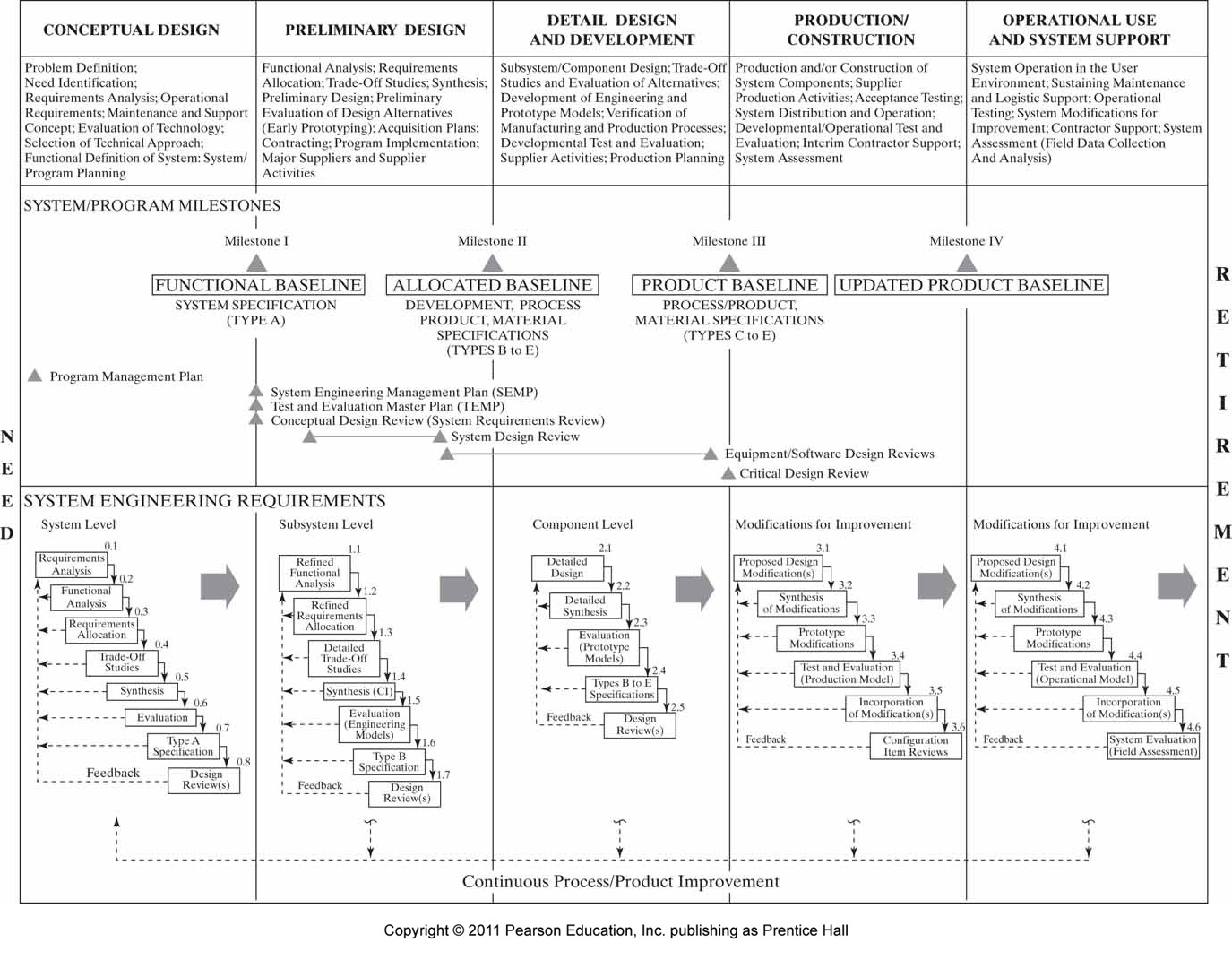 Stages of system test and evaluation during the life cycle.
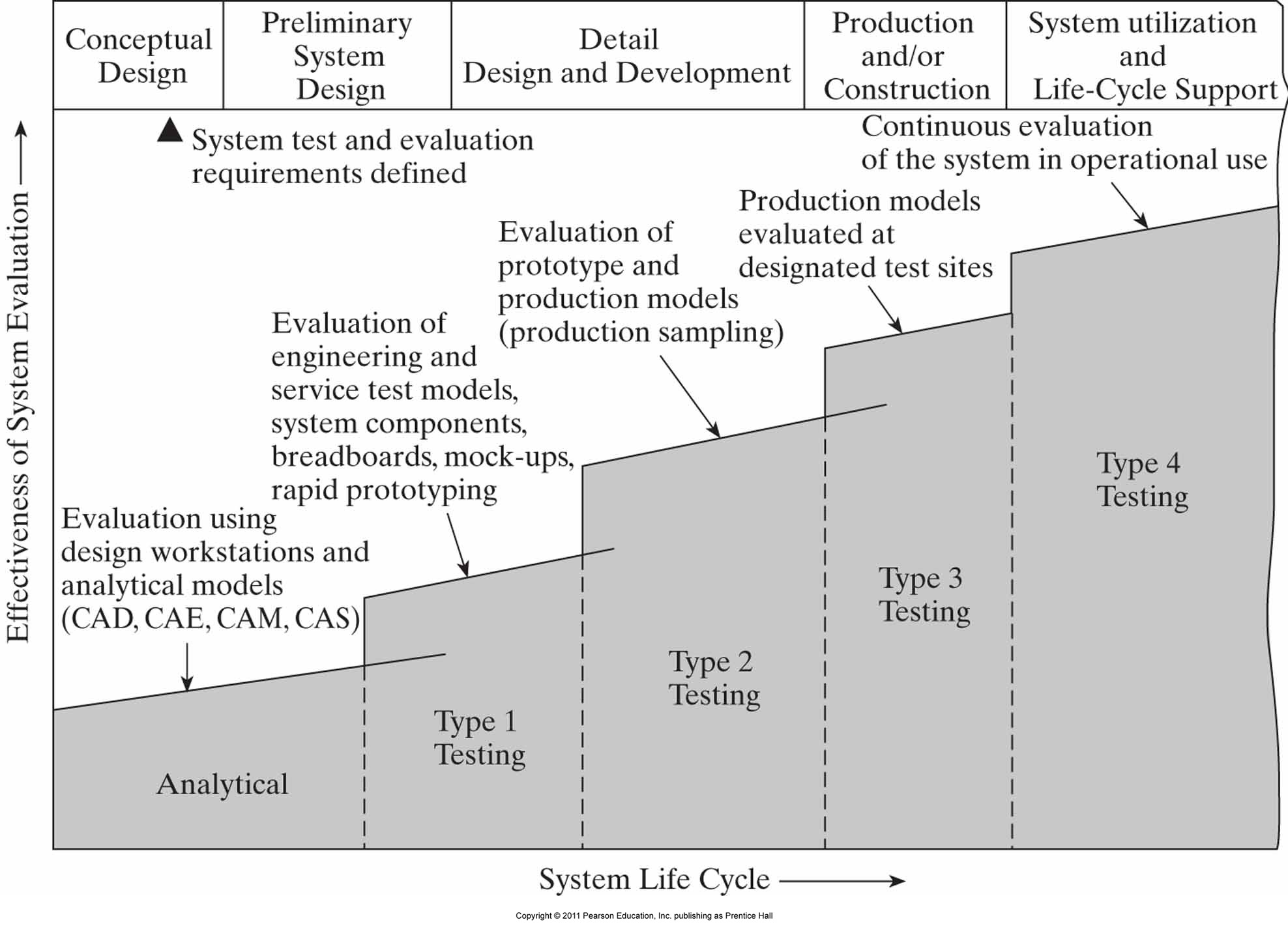 5
4
3
2
1
1. Analytical Models
Analytical and simulation models are necessary in the initial phase. Why? 
Lack of tangible entities 
Conceptual phase: Everything is conceptual! 
Computer graphics, development of 3D models 
Other simulation tools
2. Type 1 Testing
End of preliminary design, initial stages of detailed design 
Bench-test models, engineering models, engineering software and service test models
Verify physical design, performance and operational characteristics 
Operate functionally (electrically and mechanically) but do not represent production equipment 
Rapid prototyping may be used to verify design adequacy
3. Type 2 Testing
Latter stages of detailed design 
Formal tests and demonstrations 
Performance tests 
Environmental qualification (shock and vibration, humidity, etc) 
Structural tests (stress, fatigue, etc)
Reliability qualification (determine MTBF)
Maintainability 
Personnel test and evaluation
Supply chain
Sampling tests when multiple quantities are produced
4. Type 3 Testing
Before completing Production/Construction 
By user personnel at operational test site
Operational test and support equipment 
Operational software
Formal system operating and maintenance procedures
First time in lifecycle where all elements of system can be operated and evaluated
5. Type 4 Testing
During system utilization and support phase
Evaluate alternative support policies 
Whether availability can be improved 
Select a different supply chain?
First time assessing true capability
Class Exercise
Identify specific tests you would conduct for all phases of your system life cycle.
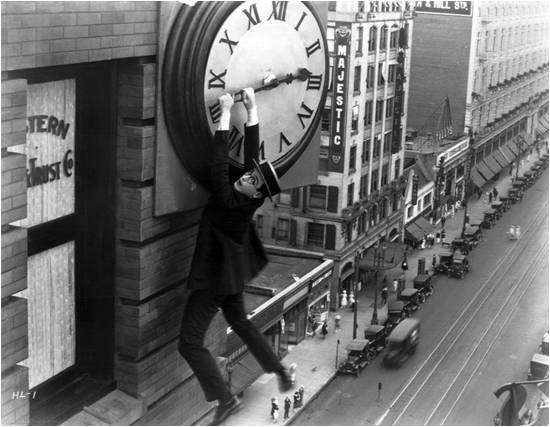 SYSTEMS:
Online Library for a University  
Internet-based Travel Web Site 
Multi-story Parking Garage
Hospital for a Small Community 
Two-way Traffic System Across a River
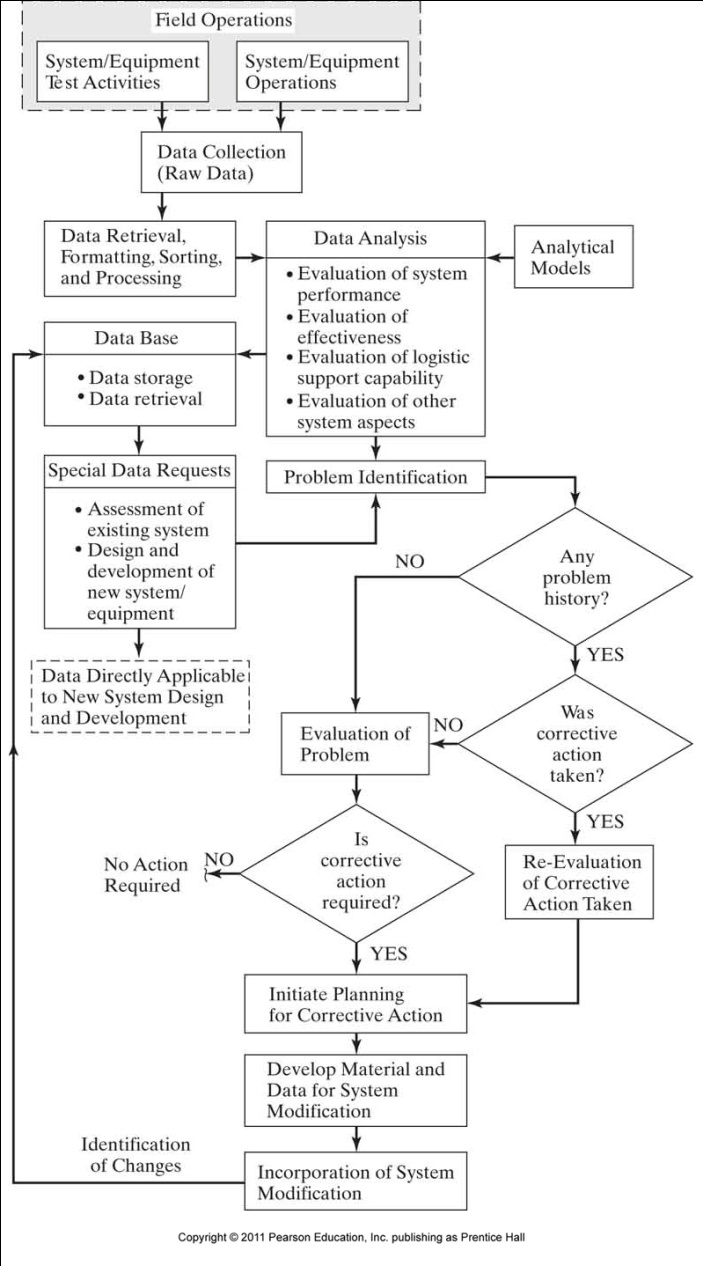 System evaluation and corrective action loop
Questions?
References
The following references are used to compile the slides for this module: 
Blanchard and Fabrycky (2010). Systems Engineering and Analysis (5th Edition). Published by Prentice Hall.
Faulconbridge and Ryan (2003). Managing Complex Technical Projects: A Systems Engineering Approach. Published by Artech House, Inc. 
Blanchard (2008). Systems Engineering Management. 4th Ed., Published by Wiley Series
Kossiakoff, Sweet, Seymour and Biemer (2011). Systems Engineering Principles and Practice. Wiley. 
INCOSE Systems Engineering Handbook, v.3.2 
Buede (2009). The Engineering Design of Systems: Models and Methods. Wiley. 
Sage and Armstrong (2000). Introduction to Systems Engineering. Wiley.